স্বাগতম
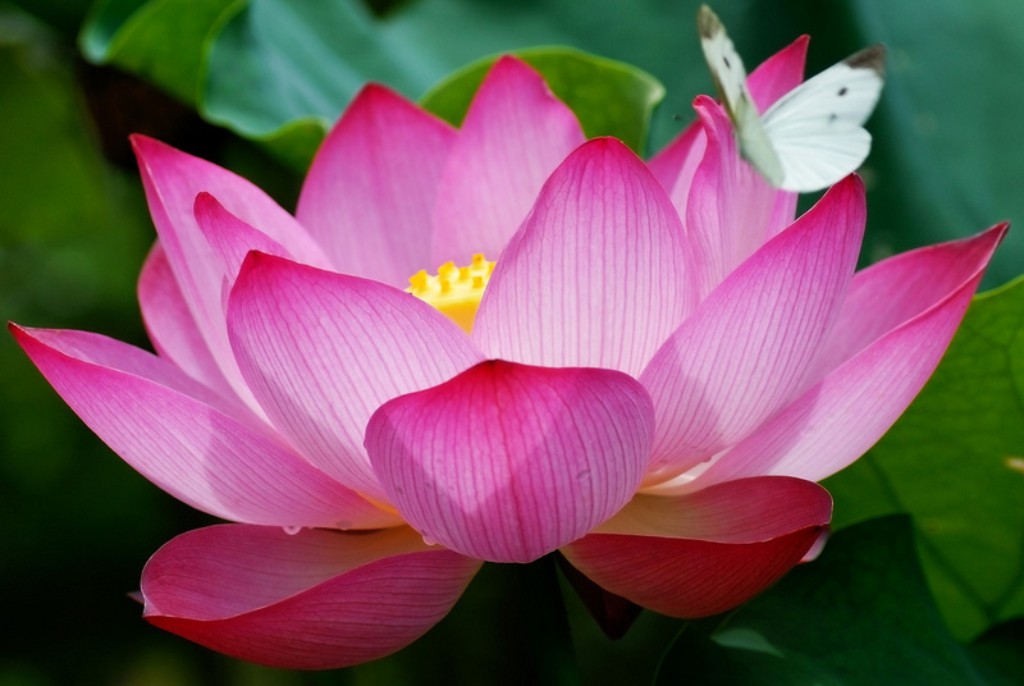 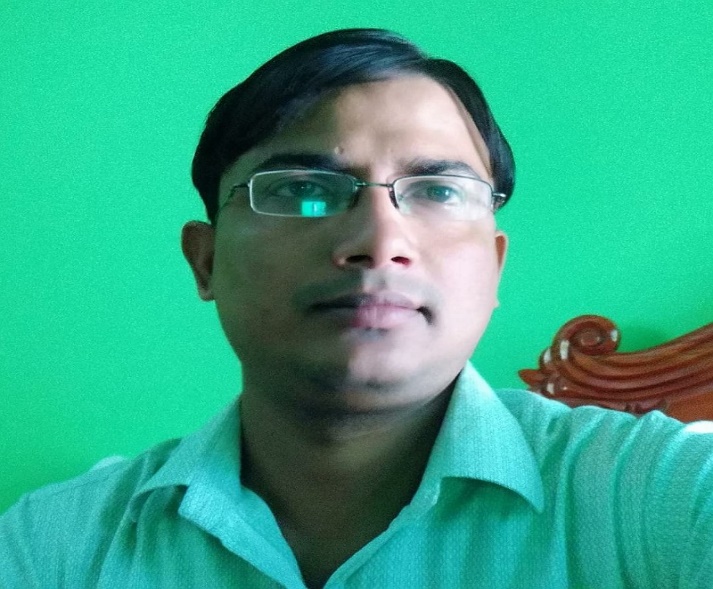 শিক্ষক  পরিচিতি
মোঃমইদুল ইসলম
 প্রধান শিক্ষক 
করশালিকা সান্ন্যালপাড়া সরকারি প্রাথমিক বিদ্যালয়, শাহজাদপুর ,সিরাজগঞ্জ।
cvV cwiwPwZ
‡kÖwY t 4_©welq t evsjv
অধ্যায়ঃ১০cv‡Vi wk‡ivbvg t ‡gvevBj †dvb cvV¨vskt AvR‡Ki w`‡b .......................cvVv‡Z cv‡iZvwiL t 24-05-20২০ wLªt
MZKvj †Zvgv‡`i Kx cwo‡qwQjvg †Zvgv‡`i mevi g‡b Av‡Q Kx ?
&&AvR‡Ki cvV
‡gvevBj ‡dvb
wkLbdj t 
1.1.1 hy³ e¨Äb mnKv‡i MwVZ kã ï‡b eyS‡Z cviv|
1.2.1 hy³ e¨Äb mn‡hv‡M ˆZwi kãhy³ evK¨ ¯úó I ï×fv‡e eyS‡Z cvi‡e|
1.3.1 e¨ÄbeY© m¤^wjZ kã co‡Z cvi‡e|
cÖ‡qvRbxq DcKiY t
cvV¨ eB, †gvevB‡ji Qwe I ev¯Ze †gvevBj †dvb|
mie cv‡Vi gva¨‡g wkLb †kLv‡bv Kvh©vewj
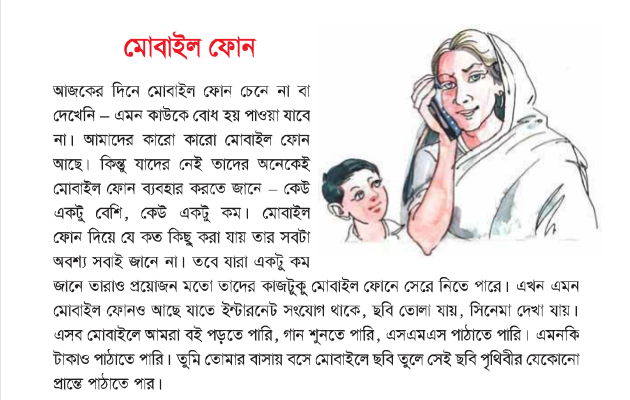 `jxq KvR t
1| †gvevBj w`‡q Kx Kx KvR Kiv hvq ?
2| †gvevBj Avgv‡`i Rxe‡b cÖ‡qvRb †Kb ?
GKK KvR t 
1| †gvevBj †dv‡bi myweav¸‡jv wjL|
evoxi KvR t
‡gvevBj †dv‡bi Qwe AvuKv|
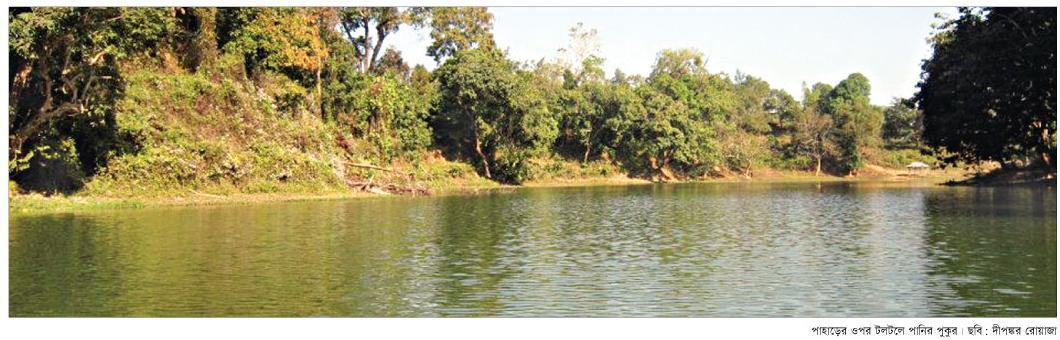 ab¨ev`